WIOSENNE KWIATY
Dawid  Lasek
Wiosenne kwiaty zawilec, tulipan, przylaszczka,
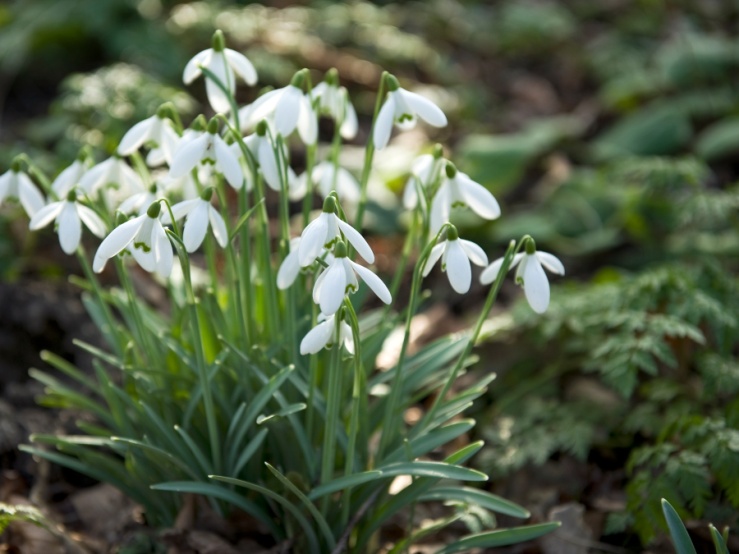 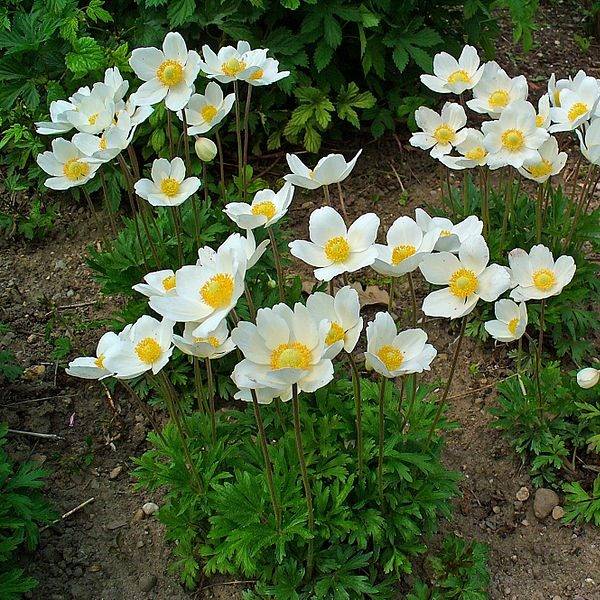 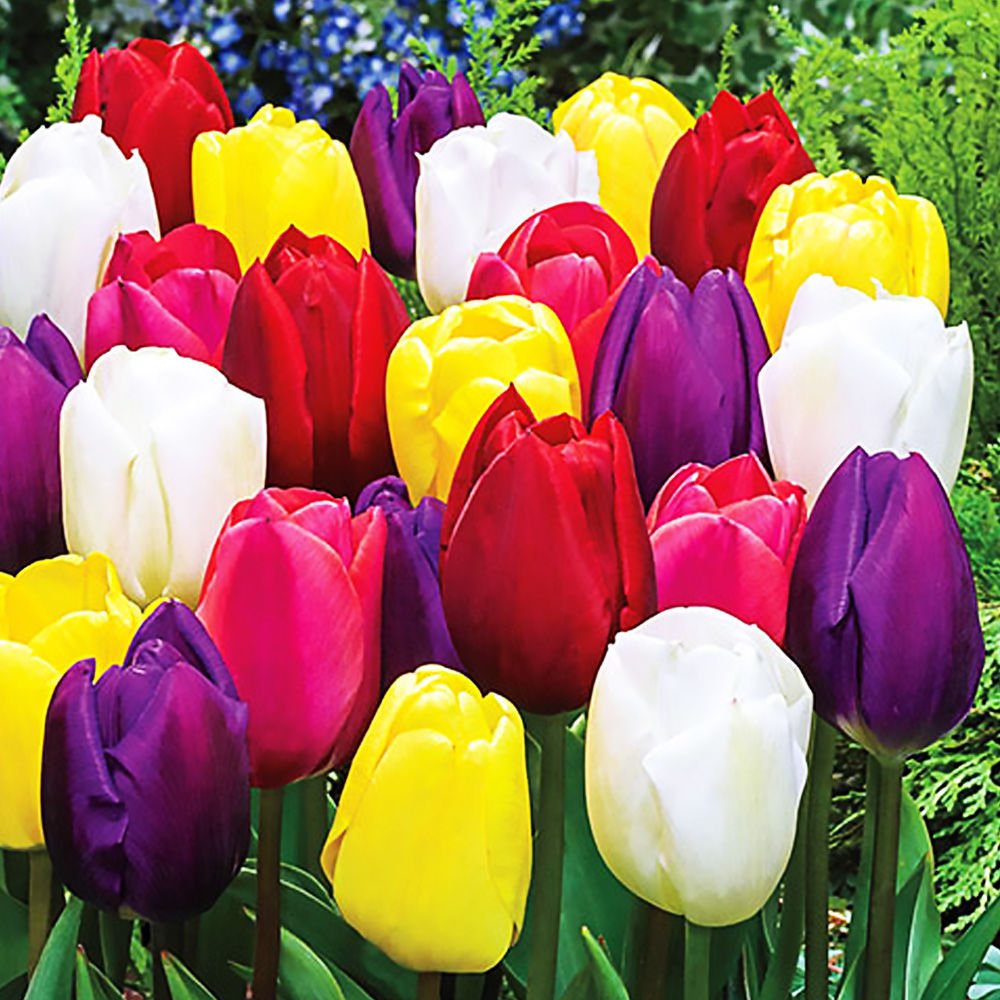 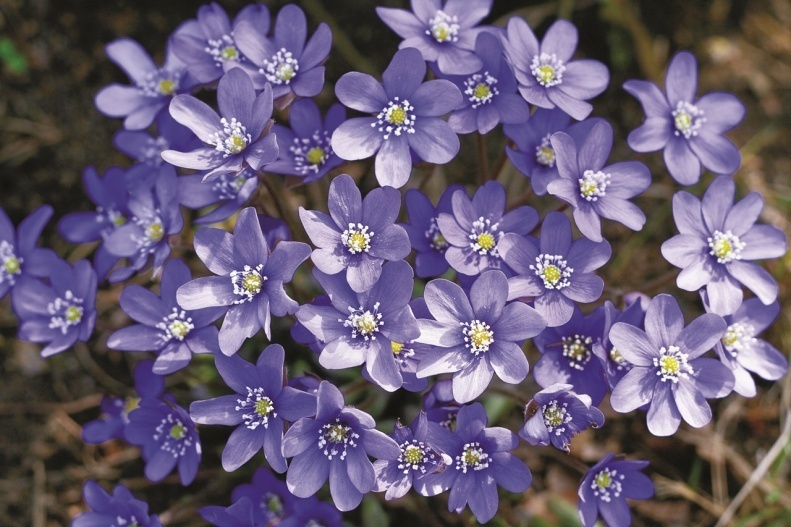 wiosenne ptaki bocian, wilga, dudek, szpak, perkoz
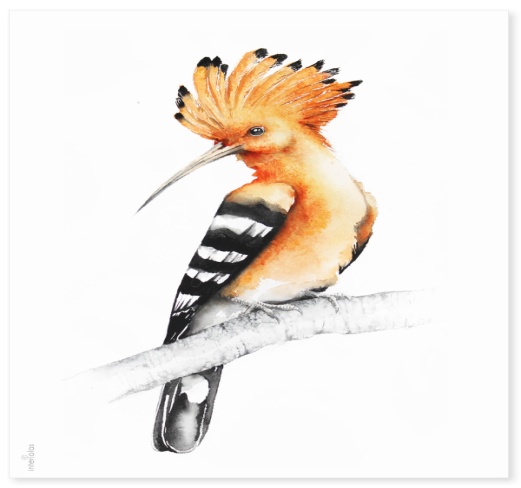 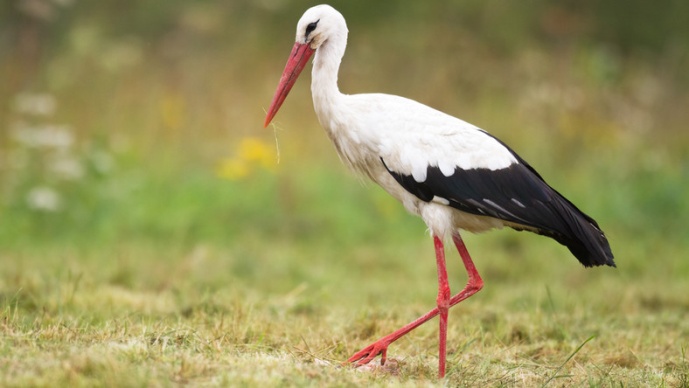 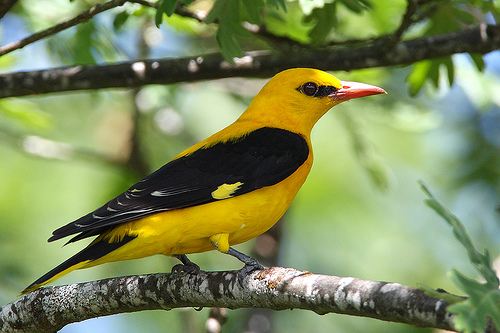 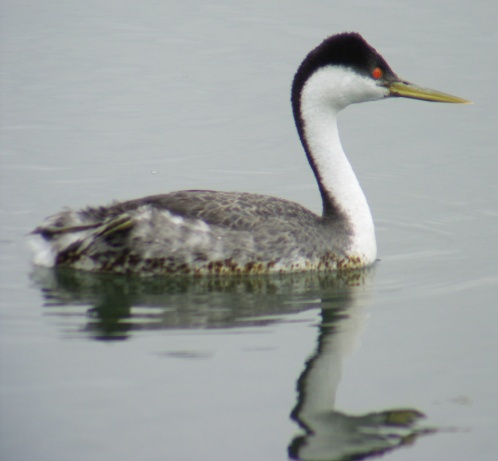 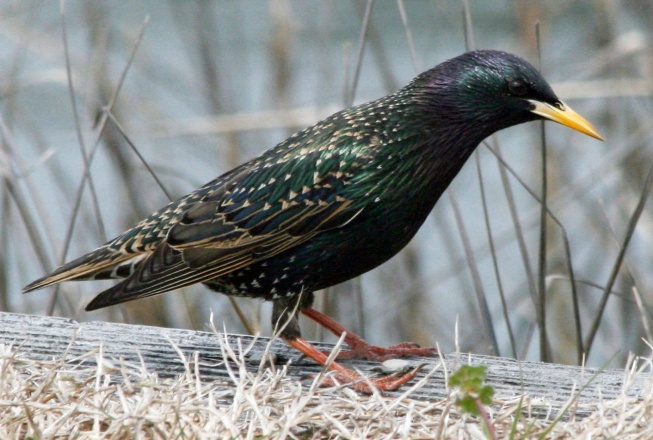 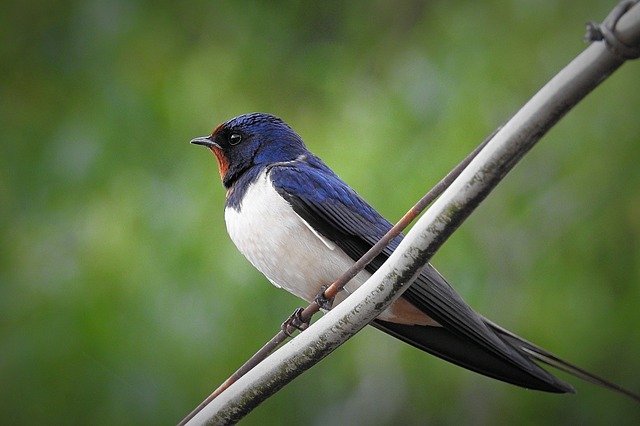 Słowik, kukułka, czajka, przepiórka
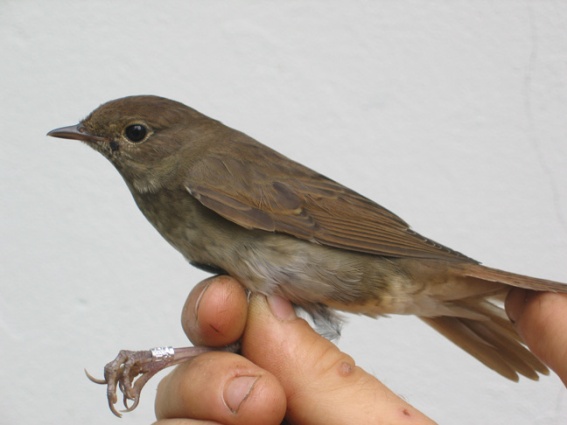 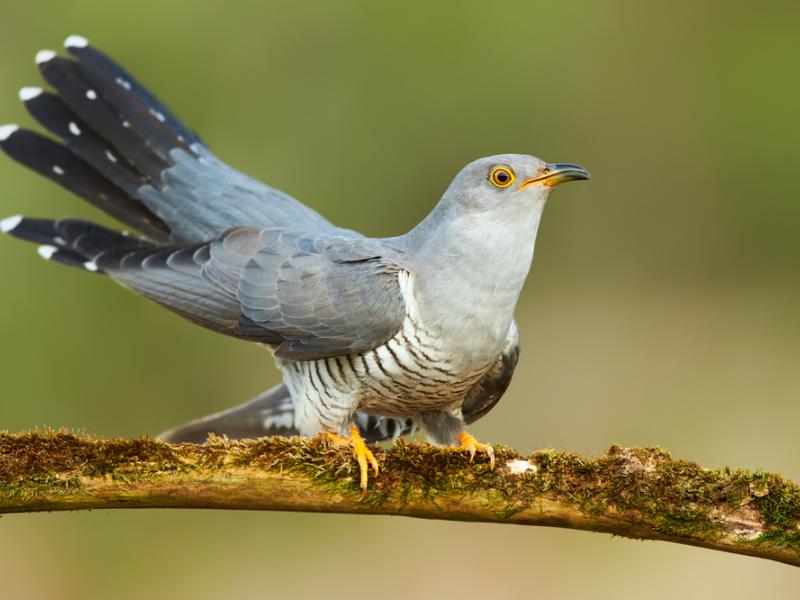 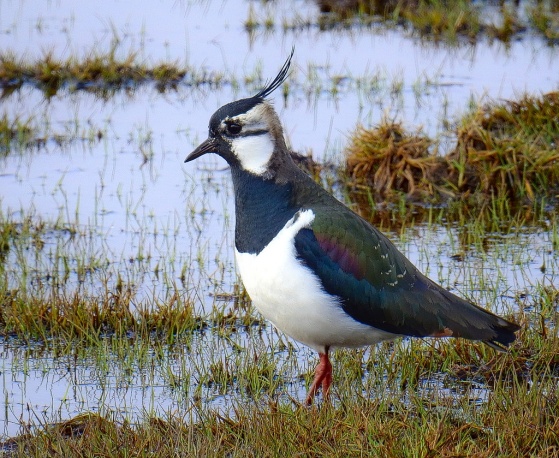 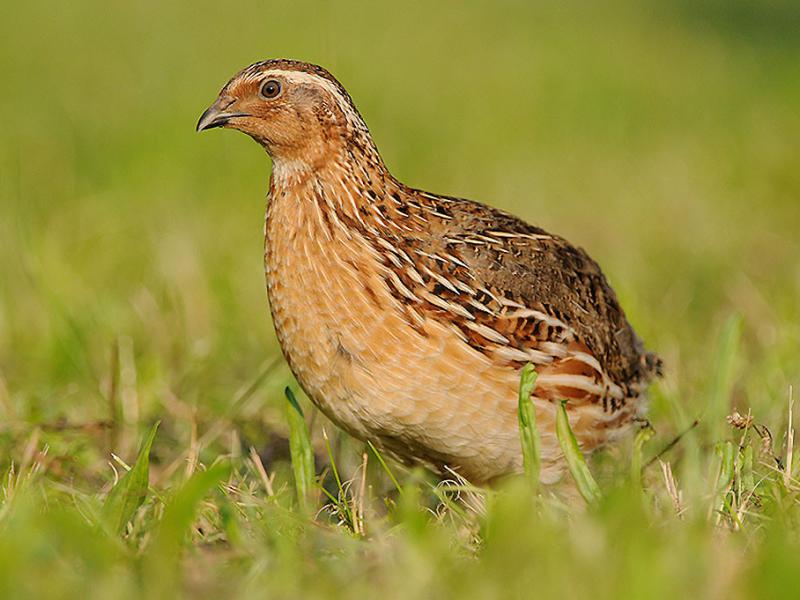 budowa kwiatu zielonego
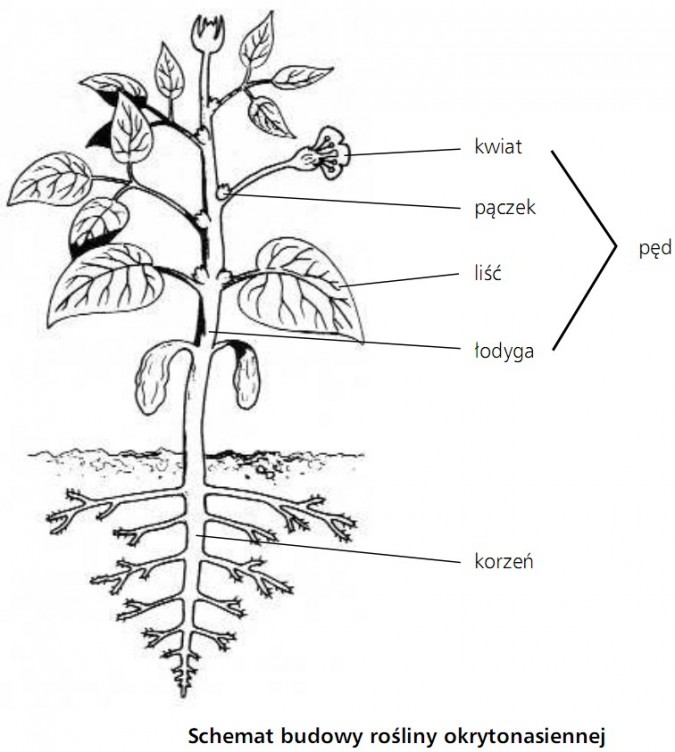 Budowa kwiatu
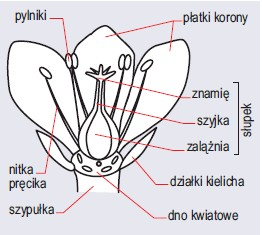 Cykl rozwojowy pszczoły
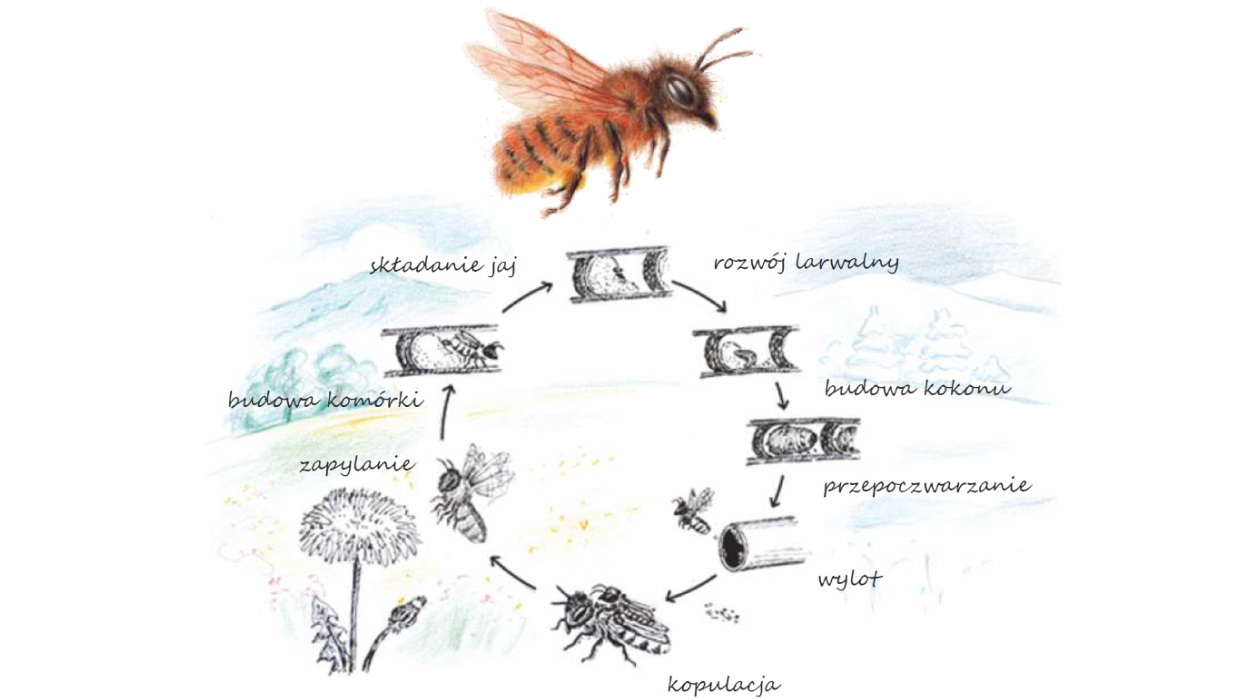 Cykl rozwojowy motyla
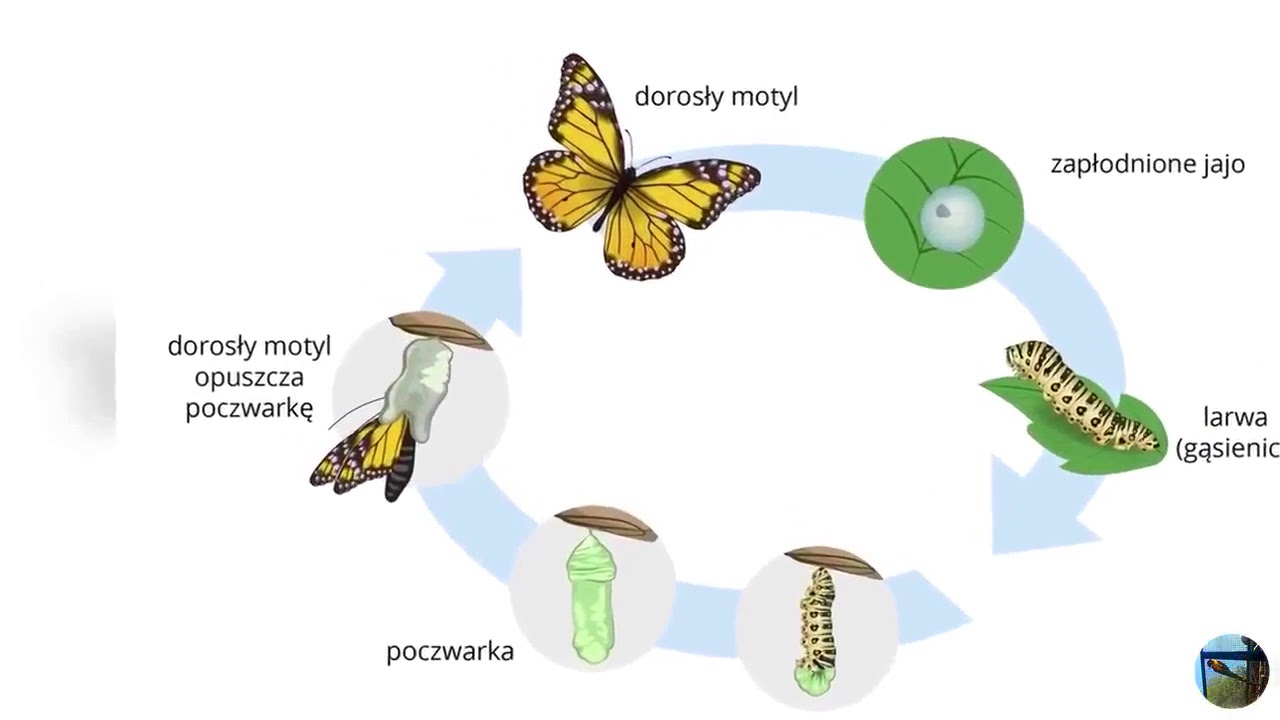 Cykl rozwojowy żaby
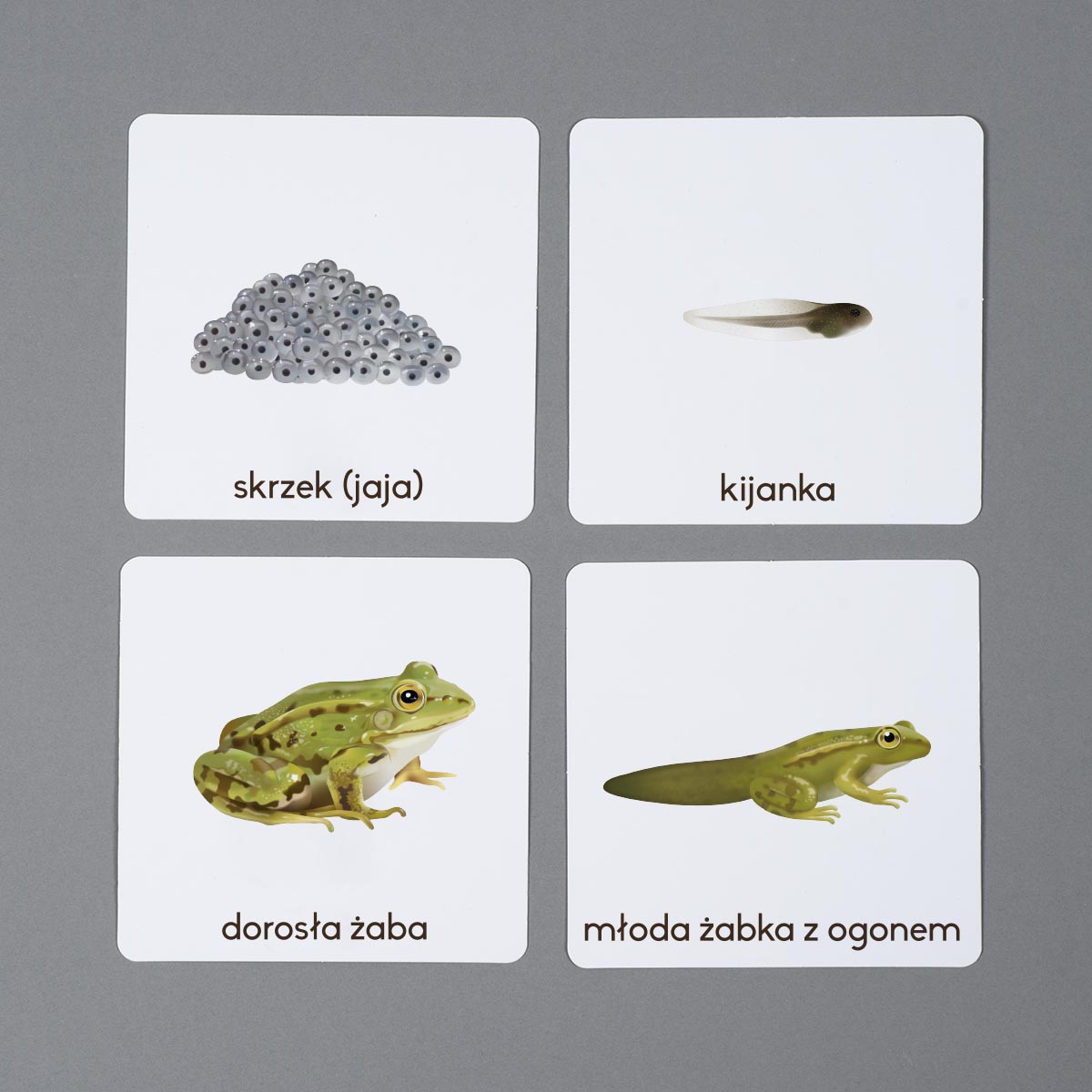